Figure 1 Events contributing to restenosis after percutaneous coronary interventions.
Cardiovasc Res, Volume 91, Issue 1, 1 July 2011, Pages 16–26, https://doi.org/10.1093/cvr/cvr012
The content of this slide may be subject to copyright: please see the slide notes for details.
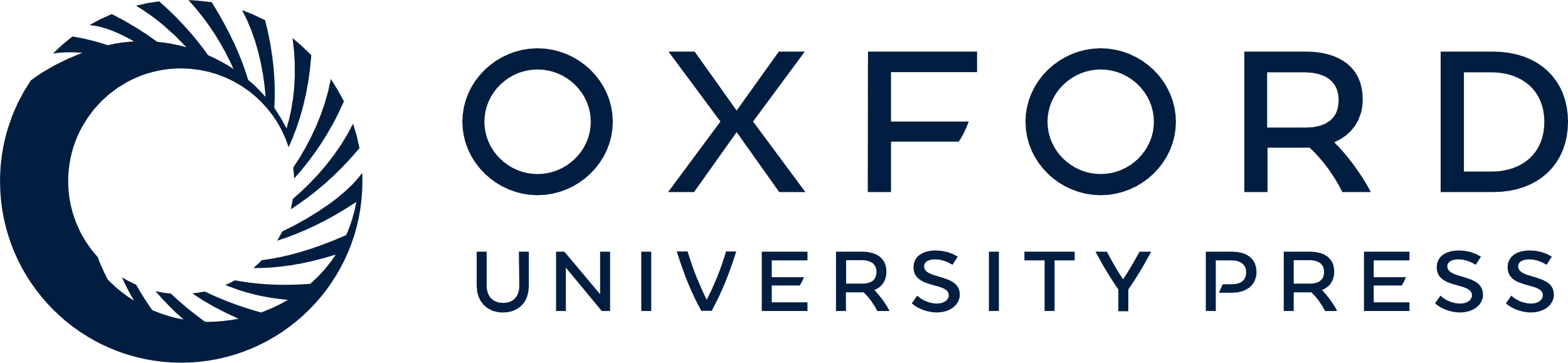 [Speaker Notes: Figure 1 Events contributing to restenosis after percutaneous coronary interventions.


Unless provided in the caption above, the following copyright applies to the content of this slide: Published on behalf of the European Society of Cardiology. All rights reserved. © The Author 2011. For permissions please email: journals.permissions@oup.com]